WG Country Reports: Reported COVID and Disability Data Collection Activities
Twentieth Meeting of the Washington Group on Disability Statistics
22 – 24 September 2020






Cordell Golden (U.S.A.)
National Center for Health Statistics
WG Secretariat
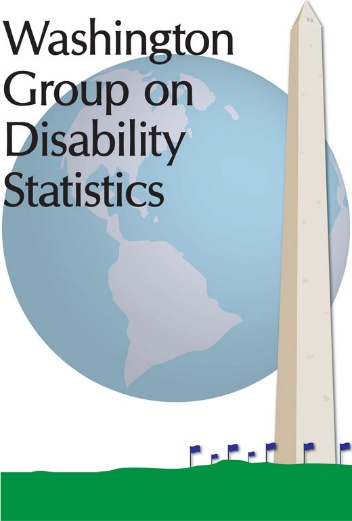 1
Annual Report on National Activities Related to Disability Statistics - Country Reports
Part of WG Governance
Each country representative is responsible for maintaining communications with other parties in their country who have expressed an interest in the work of the WG
Provides a vehicle for a larger group of experts to have input into WG activities

Country report form distributed to countries with a designated WG representative

Summary of information collected is presented at the annual WG meeting
2
Items included on WG Country Reports
Report on recent and planned data collection efforts on disability:
Type:
Census
Short disability module in ongoing survey
Longer disability module or disability survey
Demographic and Health Survey (DHS)
Multiple Indicator Cluster Survey (MICS)
Name of survey/census and administering agency
Date of data collection
Frequency
Sample design: Coverage / Sample size / Sampling frame
Mode
Language(s) administered
Administrative Records
3
WG Country Reports: Questions related to WG specific activities
2006 – Started monitoring the use of WG Short Set (WG-SS)

2009 - Added question on the use of WG-SS in 2010 census round

2011-2013 - Added tables for reporting disability prevalence rates by geographical division, age, sex

2015 - Expanded questionnaire to capture:
Date of most recent census using WG-SS
Previous use of WG Extended Set on Functioning (WG-ES)
Ability to disaggregate the following indicators by disability status us WG-SS:
School attendance
Employment status
Information and Communications Technology (ICT) usage and access
4
WG Country Reports: Questions related to WG specific activities
2016 - Added questions about plans to use WG-SS and WG-ES

2017 - Added questions about plans to use WG/UNICEF Child Functioning Module (CFM)

2018 - Added questions on the use of administrative data sources to produce disability status indicators for disaggregation

2019 - Allowed respondents to indicate that a subset of the WG-SS, WG-ES or CFM was used

2020 - Added response options to indicate use of WG-SS Enhanced 
Added questions about COVID and disability data collections
5
2020 WG Country Reports:Responding Countries (n=67)
6
Reported Data Collection ActivitiesRelated COVID and Disability
7
Aware of COVID-19 Data Collections Activities that also include Disability Questions
Includes WG-SS
Includes WG-SS Enhanced
Includes subset of WG-SS
8
COVID and Disability:Types of Data Collection Activities
Administrative Data (Botswana, Mongolia)

Labour Force/Employment Survey (Eswatini, Italy, New Zealand, Sri Lanka, United States)

National Health Survey (Finland, New Zealand)

Serological Follow-up Survey (Finland)

Socio-economic Impact Survey (Kenya, Maldives, Moldova, Vietnam)

Survey Targeting People with Long-term Conditions or Disabilities (Canada, Djibouti)

Unspecified (Albania, Niger)
9
Monitoring the use of the WG-SS
10
Reported use of the WG-SS
11
Source: 2009-2020 WG Country Reports (n=107)
Where is the WG-SS going?Countries reporting that the WG-SS or a subset will be used in the 2020 Census Round or an upcoming survey (2019 – 2029)
Source: 2019 and 2020 WG Country Reports (n=58)
Please contact the WG Secretariat for additional information about the use of the WG data collection tools and country-specific activities: WG_Secretariat@cdc.gov
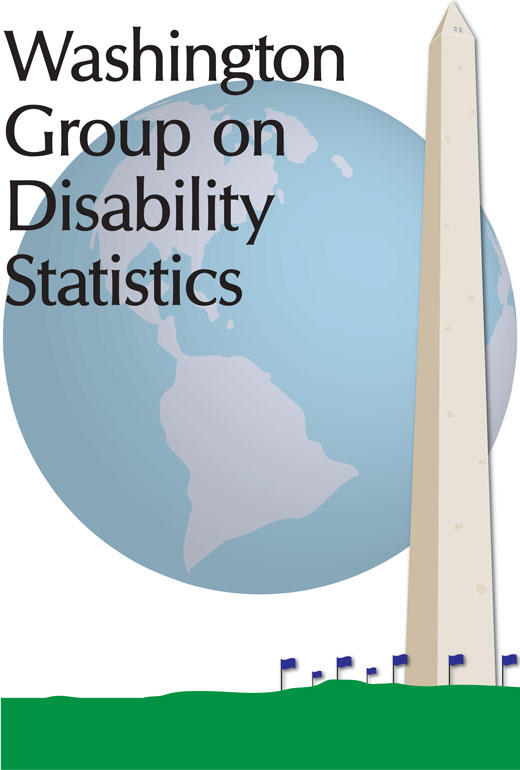 13